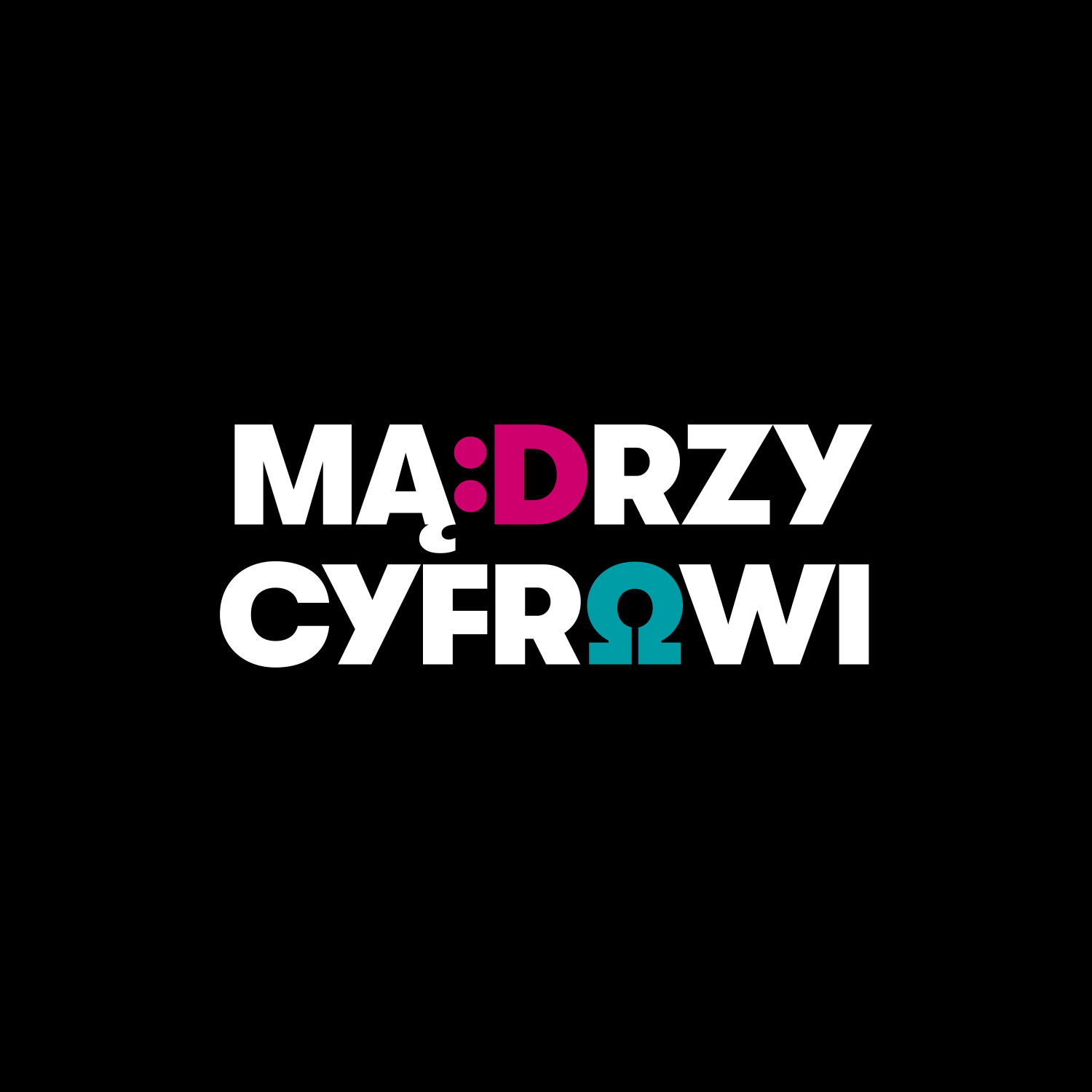 ZAŁOŻENIA PROGRAMU
MĄDRZY CYFROWI  
to pierwszy ogólnopolski program nastawiony na edukację uczniów w zakresie wartości moralnych i rozwijanie postaw odpowiedzialności społecznej w połączeniu z podnoszeniem kompetencji cyfrowych. 

Program MC jest prowadzony przez Fundację „ABCXXI-Cała Polska czyta dzieciom” przy wsparciu Google.org

Placówki realizujące Program:      szkoły podstawowe, biblioteki, domy kultury, itp. 

Uczestnicy  - uczniowie klas 6 -7, po dwie 15-osobowe grupy     na placówkę (rekomendacja  Fundacji)
PROJEKTOWANIE Z NASTAWIENIEM NA  POTRZEBY UŻYTKOWNIKA
WARTOŚCI 
        I ROZWÓJ 
        SPOŁECZNY
W ramach  Programu połączone zostały trzy elementy:
NOWE TECHNOLGIE, NARZĘDZIA CYFROWE
Program Mądrzy Cyfrowi składa się z dwóch etapów:
5 dni 
  warsztatów
6 tygodniu samodzielnej pracy
   uczniów
• Po feriach - samodzielna praca  zespołów        uczniowskich  nad  dopracowaniem  koncepcji         i realizacją  własnego projektu  społecznego.      • Wsparcie ze strony Prowadzącego -3 spotkania         z uczniami podczas  6 tygodni
• W okresie ferii zimowych       • Prowadzący :        	nauczyciele           	bibliotekarze,        	instruktorzy,       • Zajęcia -ok. 5 godzin        zegarowych dziennie
Każdy  dzień  pięciodniowych  warsztatów  obejmuje:

Pogłębianie rozumienia wartości – poprzez czytanie wybranych tekstów literackich ze zbioru „Gorzka czekolada i inne opowiadania o ważnych sprawach” oraz z tomu „Bajki filozoficzne”,  dyskusje i ćwiczenia
Pracę nad koncepcją zmiany społecznej – każdego dnia jeden etap procesu kreatywnego
Korzystanie z  zaproponowanych narzędzi cyfrowych w celu opracowania koncepcji.
WARTOŚCI I POSTAWY
W ramach Programu MC młodzież ma okazję pogłębić rozumienie: 
wartości moralnych:
   - szacunku
   - uczciwości
   - odpowiedzialności
   - odwagi cywilnej
   - mądrości
empatii
postaw społecznych i projektów społecznych
interpretacja
odkrywanie
eksperymentowanie
wymyślanie
ewolucja
Opracowywanie koncepcji zmiany społecznej oparte jest o metodę myślenia projektowego (design thinking)
MYŚLENIE PROJEKTOWE
Każdego dnia warsztatów uczestnicy przechodzą przez jeden etap tworzenia koncepcji zmiany społecznej
Dzień 1
Dzień 2
Dzień 3
Dzień 4
Dzień 5
1
2
3
4
5
Kto ma być beneficjen-tem zmiany?
Jak wyglądanasz pomysł?
Jak go sprawdzimy?
Jak go zaprezentujemy?
Jaki problem chcemy rozwiązać?
PROPONOWANE NARZĘDZIA CYFROWE:
W czasie 6 tygodni samodzielnej pracy  nad realizacją projektu społecznego uczniowie będą mogli dodatkowo wykorzystać:

FilmoraGo
Augument
Google Cardboard
InvisonApp
Appy Pie
Podczas 5 dni warsztatów uczniowie mogą wykorzystać poniższe narzędzia cyfrowe:

Google Dokumenty
Canva
Kahoot
Google Forms
Thinglink
Prowadzący zajęcia otrzymują starannie opracowane materiały przygotowujące ich do prowadzenia zajęć z młodzieżą.
Materiał w formie kursu online, dostępny na
www.madrzycyfrowi.pl,
zawiera:
•  treści merytoryczne, •  wideo, •  tutoriale •  scenariusze zajęć.
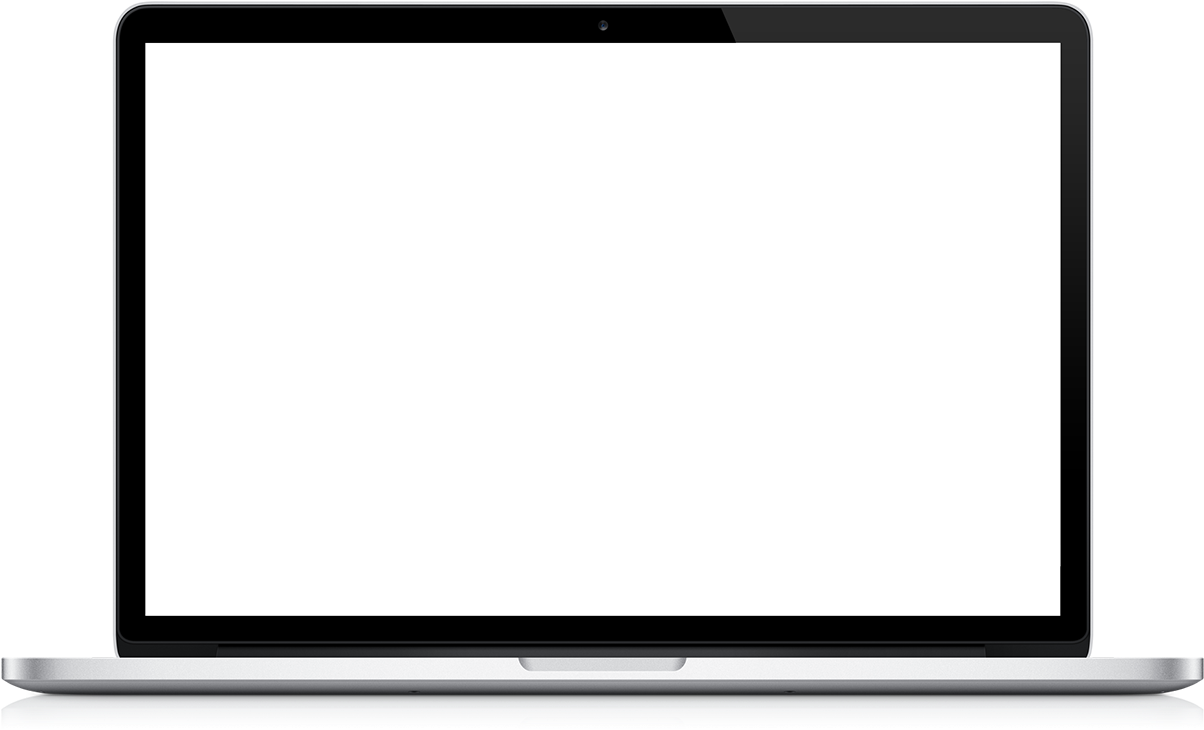 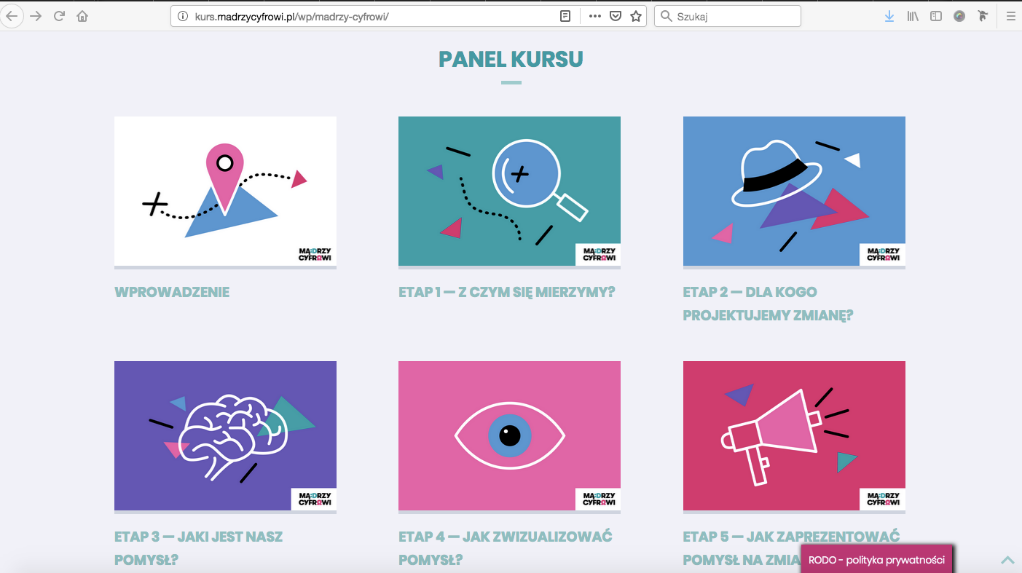 Przygotowanie Prowadzących do przeprowadzenia z uczniami zajęć w ramach Programu Mądrzy Cyfrowi:

● Kurs on line do samodzielnego przerobienia na www.madrzycyfrowi.pl

● Poradnik „Z dzieckiem w świat wartości” – Ireny Koźmińskiej i Elżbiety   Olszewskiej, zbiór „Gorzka czekolada i inne opowiadania o ważnych sprawach”   – praca zbiorowa   
● Możliwość udziału:
   - w webinarach na www.madrzycyfrowi.pl z udziałem ekspertów cyfrowych       i specjalistów ds. nauczania wartości

   - w regionalnych konferencjach szkoleniowo - przygotowawczych       dla Prowadzących z udziałem ekspertów cyfrowych i ds. wartości.
      Informacja o terminach i lokalizacjach - na  www. madrzycyfrowi.pl
Korzyści dla uczniów z udziału w programie Mądrzy Cyfrowi



● Propozycja ciekawych i kreatywnych zajęć dla młodzieży podczas ferii  
● Edukacja moralna uczniów w zakresie uniwersalnych wartości ,
● Podniesienie kompetencji cyfrowych   
● Wzrost empatii i świadomości potrzeb innych osób/istot 
● Rozwój postaw odpowiedzialności społecznej online i offline
● Zaproszenie młodzieży do innowacyjnych działań na rzecz otoczenia
Korzyści dla placówki z udziału w programie Mądrzy Cyfrowi


● Zgodność treści Programu MC z podstawą programową  (nauczanie    wartości) i programem MEN „Aktywna Tablica”  (nowe narzędzia cyfrowe)
● Bezpłatne pakiety dla pierwszych 300 placówek zarejestrowanych       w Programie MC po jednym dla Prowadzących z każdej z 2 grup –       książki: „Gorzka czekolada i inne opowiadania o ważnych sprawach”,      „Z dzieckiem w świat wartości”, plakaty, gadżety
● Gotowe materiały, kursy i scenariusze do Programu 
● Proste ankiety ewaluacyjne, bez sprawozdawczości  ● Certyfikaty Fundacji i Google dla nauczycieli, uczniów, klas, placówek  
● Listy pochwalne od Fundacji i Google do władz lokalnych
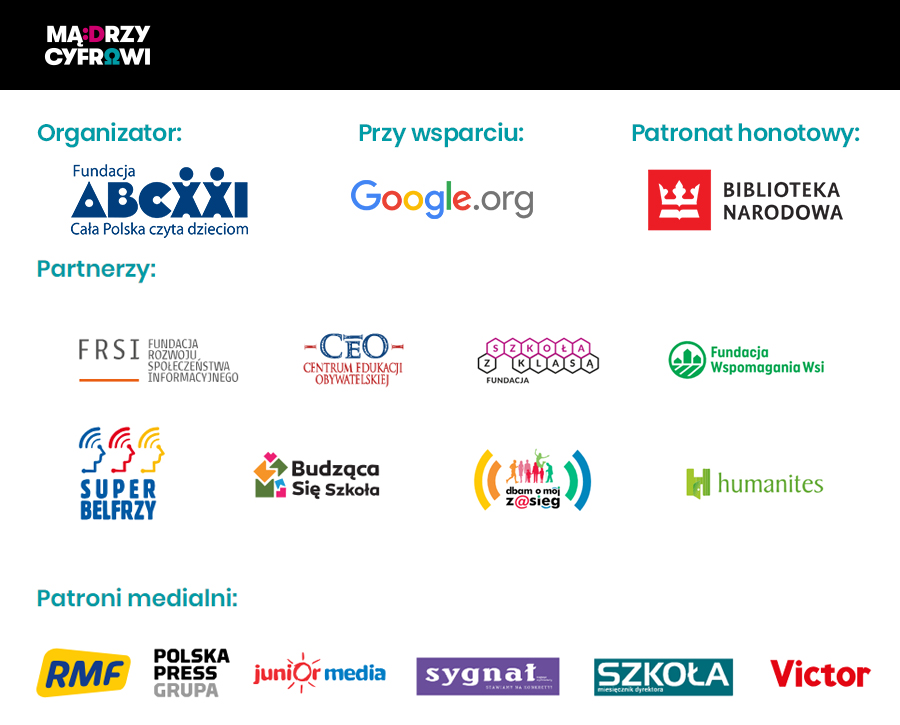 Zapraszamy do programu
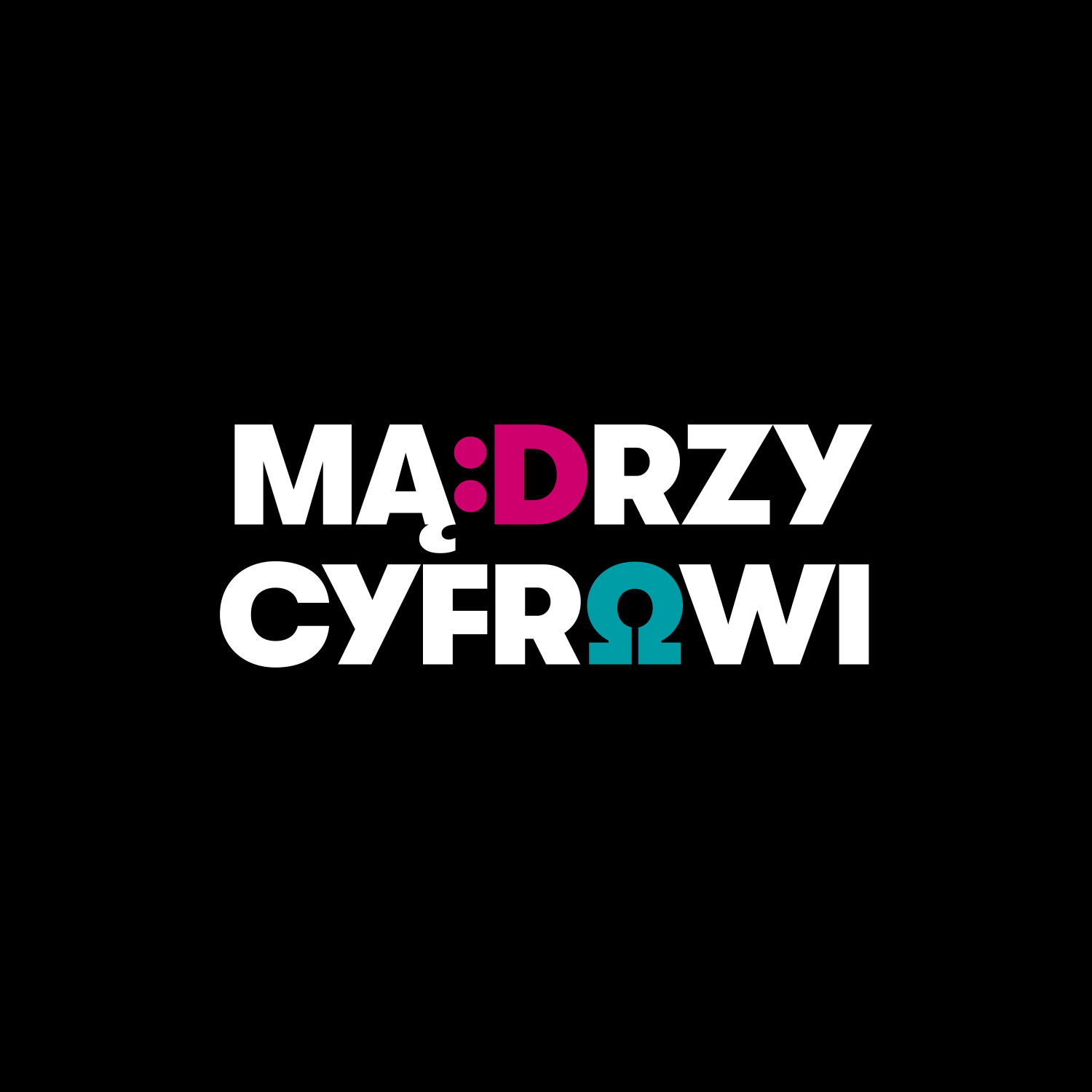 www.madrzycyfrowi.pl
kontakt@madrzycyfrowi.pl